BCM Calibrations
Mike Nycz
11/29/16
BCM CalibrationsRun # 22791 (not 22790)
BCM: D1r
BCM : DNewr
Comparison between Spring 2016 and Fall 2016 Coefficients
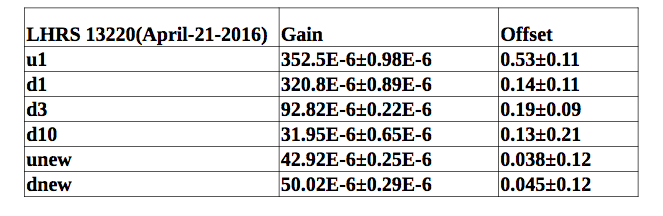 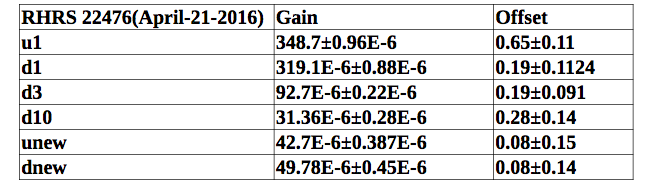 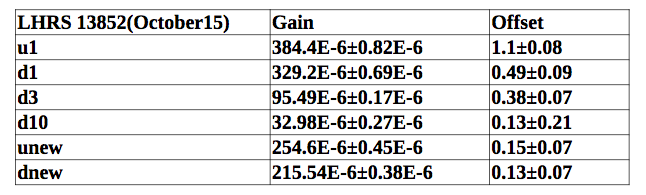 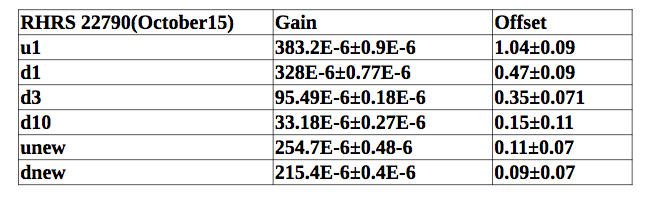